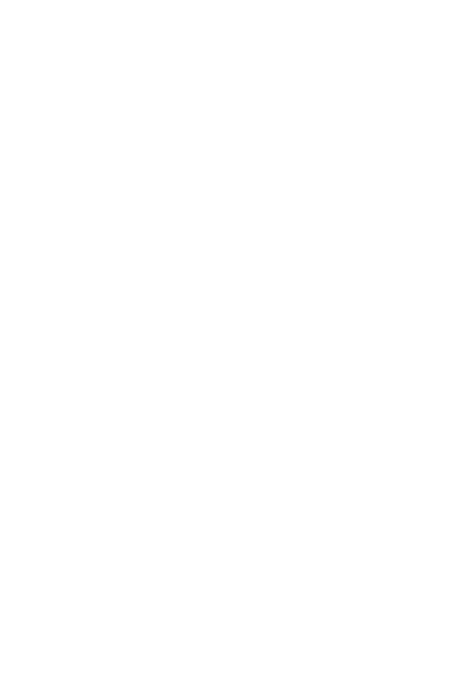 PRESSURE
WASHING
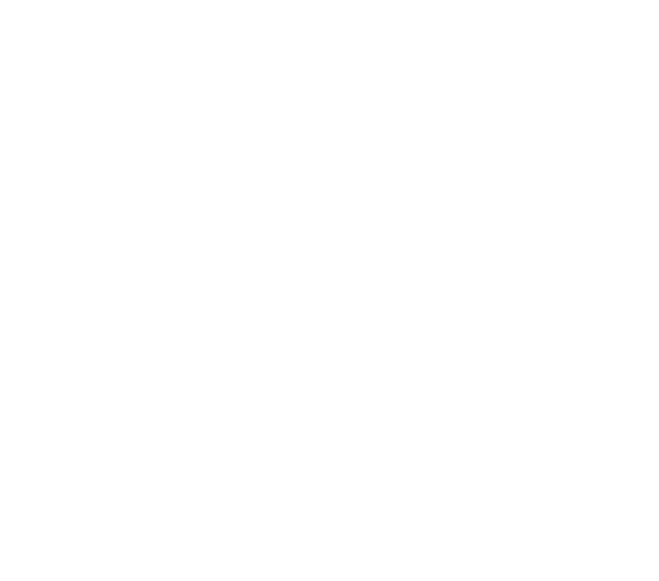 FROM CONCRETE
SIDEWALKS
TO LOW
RISE-BUILDINGS
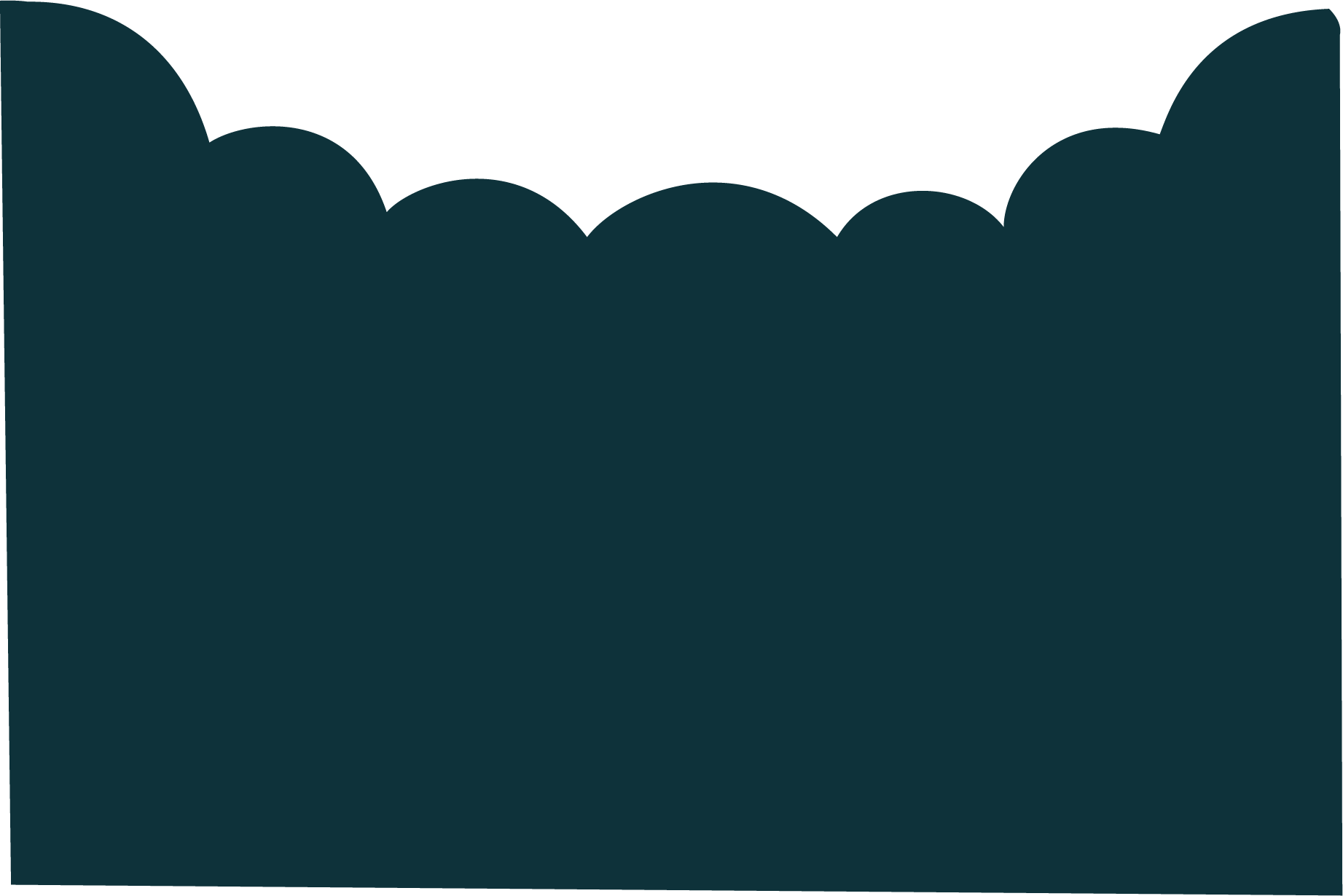 Make your house
the cleanest on the block
CALL TODAY FOR FREE ESTIMATES
445 - 99 - 878
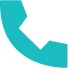 123 Anywhere., Any City
flyer@mail.com
pressurewashing.com
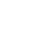 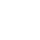 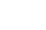